WELCOME
Elle Ellis
Fashionpreneur | MGM Fashion Reality Show Winner | 
Nonprofit Advocate | Public Speaker
STYLE.ENTERTAIN.EMPOWER
From childhood to college
I showed some natural talent in performing while at kindergarten. But my parents want me to get good scores at school which will help me land a stable job…
Rekindled my passion once grown up and become independent, leaving no regret to life!
Born in China
The only child of the family
Studied hard at schools
Worked hard and was able to land jobs at some of the industry leading companies
Become entrepreneurial after college. Trials and failures.
Only you can define yourself
The Sky is the limit
It can be quite common that families and friends might not approve your entrepreneurial endeavors  or “hobbies”. 

Take calculated risks and if it is right for you, don’t let limiting beliefs confine you.
PAGEANT
MODELING
HOSTING
Won a beauty pageant in 2017 and decided to use my voice to raise awareness for meaningful causes such as issues related to women and pets.
TV show hosting. Learning hosting at two hosting training programs.
Started modeling by first learning how to walk at Elite Fashion Academy
The Queen’s Royal Journey in Rome
Fashion is my Passion
Fashion Blogging – personal style and society news
Fashion eCommerce website selling luxury designer shoes, bags and clothing
Startup Adventure
It Girl Styles is a unique fashion mobile 

shoppable video network that disrupts the way 

women shop and style with an entertaining 

and futuristic like online shopping experience. 

We are Vine with shopping button 

within the player.
-Tried to be a startup founder bringing innovation to people’s lives and change the way they live forever

-I thought a business that would disrupt the way people shop forever would be most cool and grant me more success 

-A venture capitalist’s words changed my belief forever: “We buy into the founders, not ideas. It is not about what idea will be most successful, but rather what you are most passionate about”
A slide from my fashion mobile app pitch deck
What next?
Global Expansion &
Digitalization
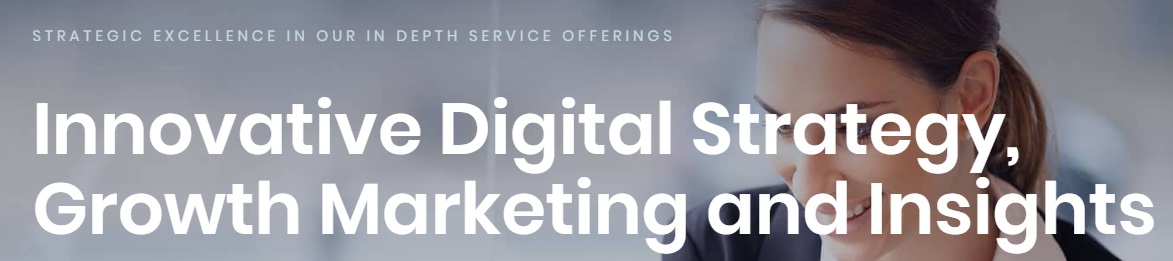 Media, entertainment, fashion and other industries
Global 
Digital Strategy Management Consulting Firm
In order to work from anywhere in the world, I created this global management consulting business to allow myself be location free.
What next?
Author 
TV Show Producer
Nonprofit Advocate&Activist
Public Speaker
Shoe Designer
Fashion & Digital Strategist
BRANDING
Branding is very important to your success and the success of your business.
Elle Ellis TV
-LOREM-
Car Model TV Show
WELCOME
Elle Ellis TV
Elle Ellis Foundation
Elle interviews Animal Rights Attorney on matters in vet malpractice,  Yulin Dog Meat Festival and Animal Inequity
-WHAT IT TAKES-
PASSION
ACTION
DEDICATION
MOTIVATION
KNOWLEDGE
NETWORK
MENTOR
Figure out what you really want, follow your passion; dream but most importantly take actions
THE END
Be brave, be bold, be persistent, be disciplined, be entrepreneurial, brand yourself be smart and wise in money management, create wealth and most of all – Be Happy!
FUTURE
Questions?
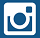 @ElleEllisOfficial